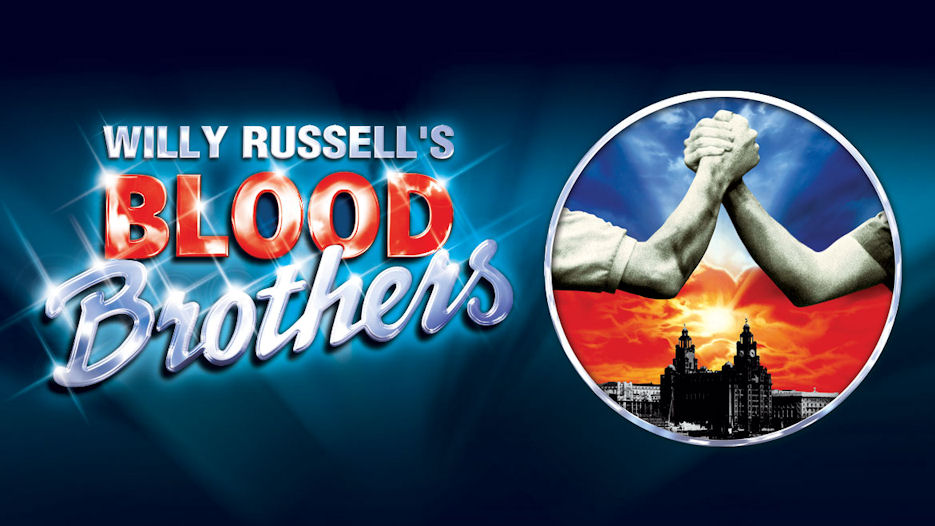 Knowledge Organiser –  Drama
Blood Brothers by Willy Russell – KS3
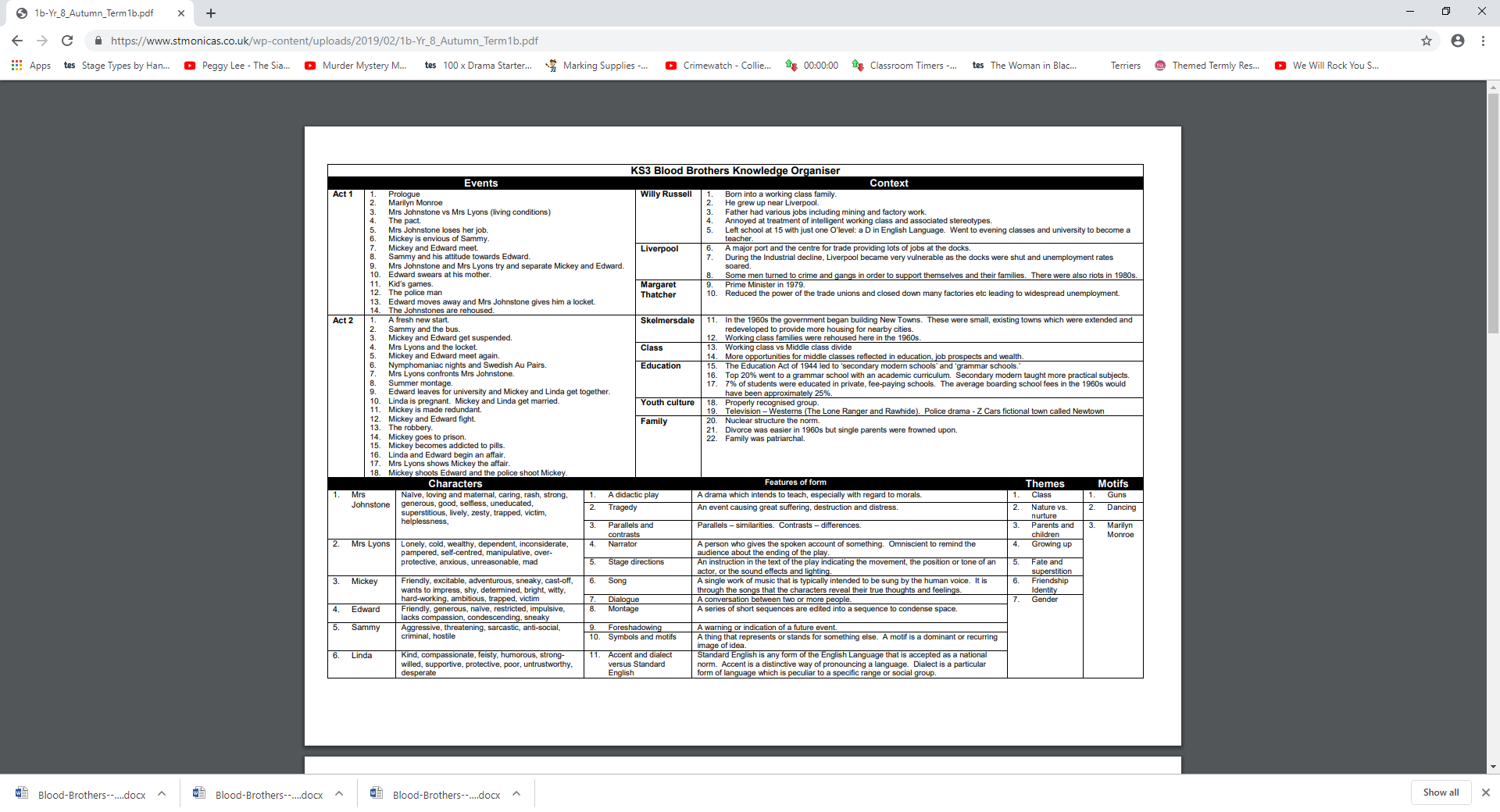 Set from 1960 – 1980
In Liverpool, England
.
Key Themes
Childhood Adolescence
Superstition
Violence 
Nature Vs Nurture
Social Class
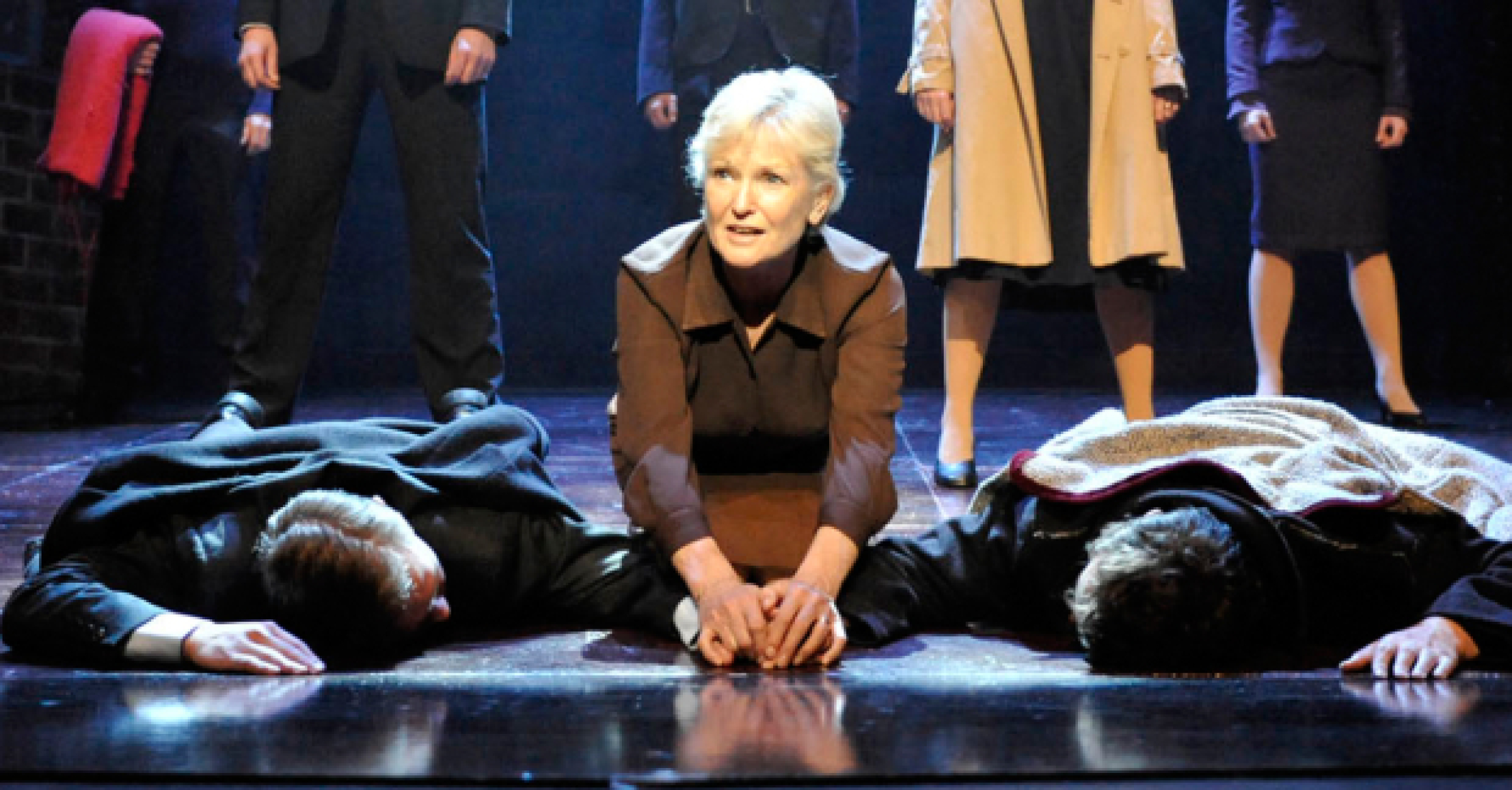 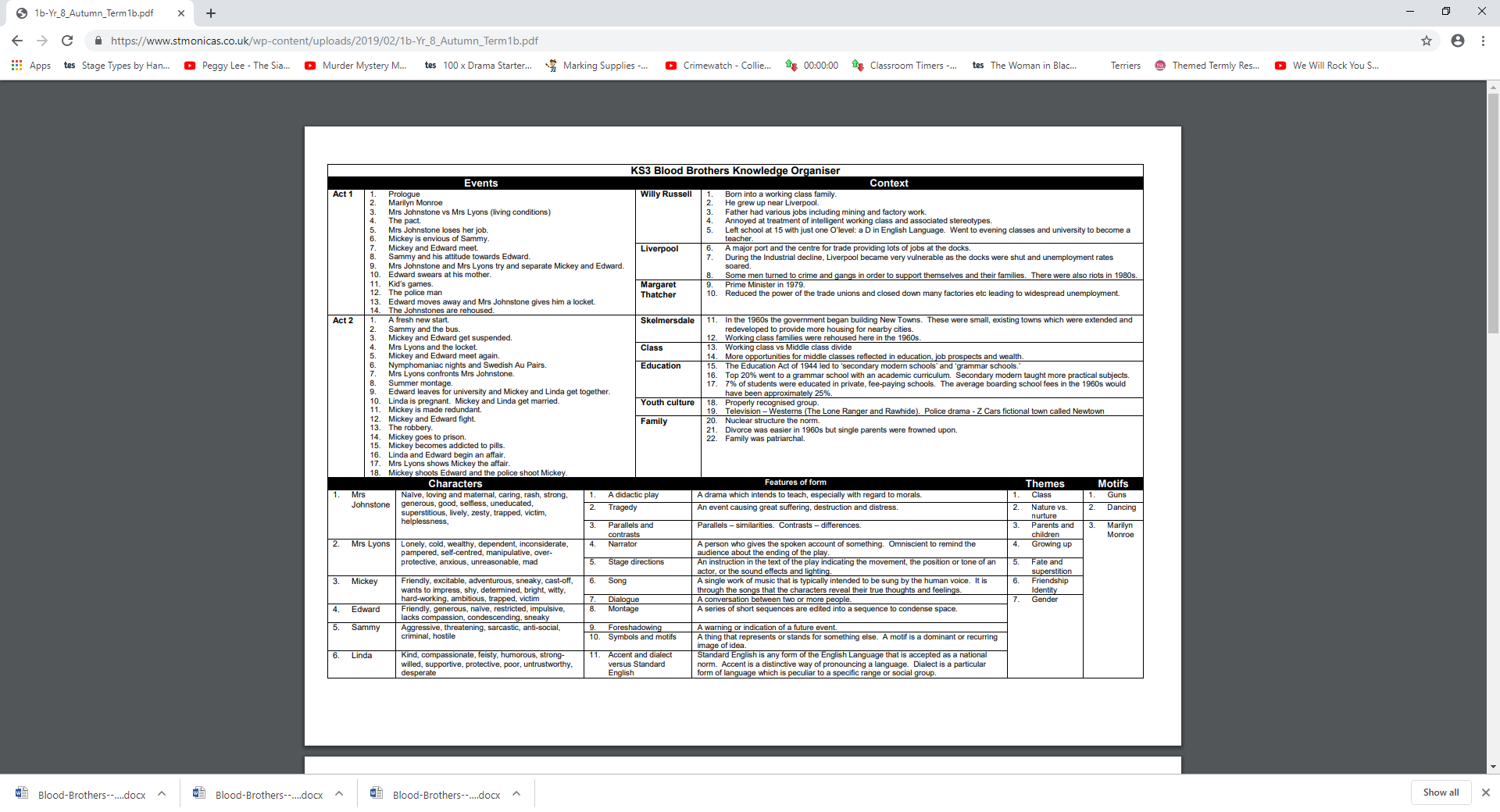 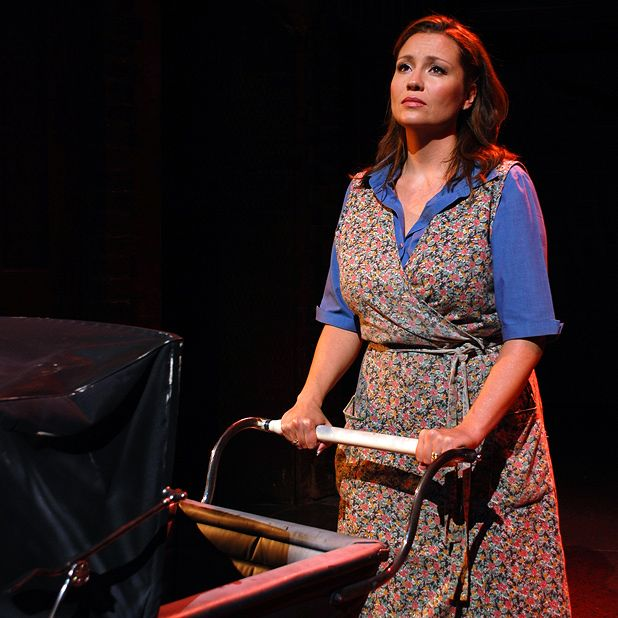 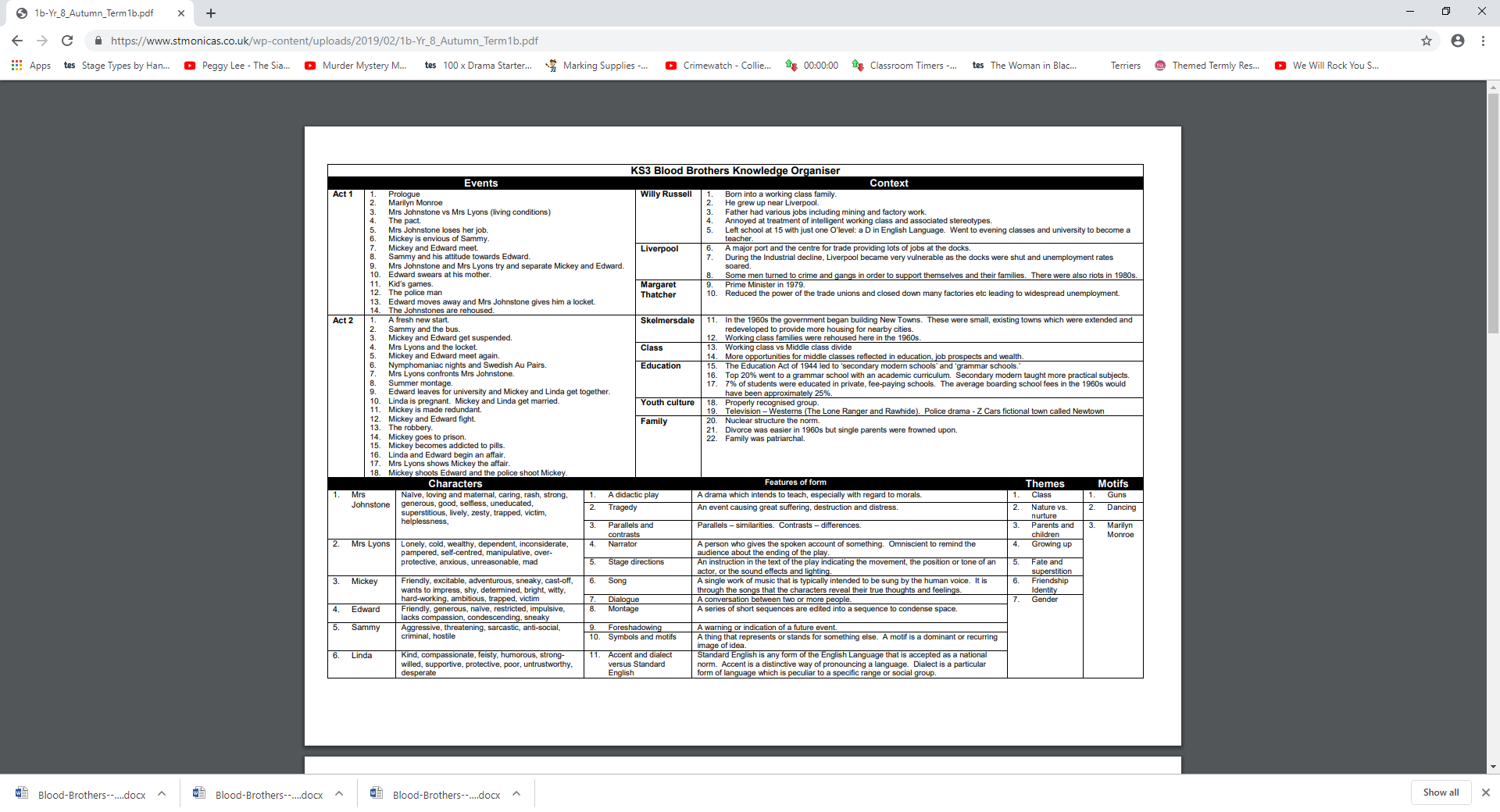 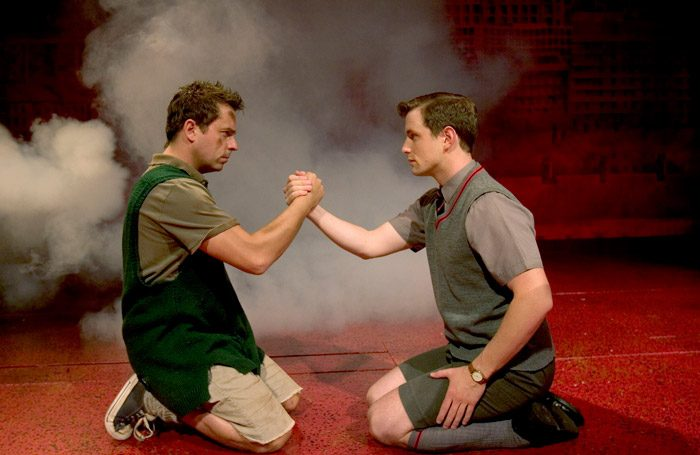